Artificial Intelligence in Information Literacy? The Green Critique
Amber Dierking (she/her)
Arts & Humanities Liaison Librarian
Land Acknowledgement
GVSU is located on the traditional, unceded, territory of the Anishinaabeg—the people of the three fires: the Ojibwe, Odawa, and Potawatomi.
Background & Disclaimers
I am not an expert in AI!
In this presentation I’m primarily discussing the kind of AI that uses Natural Language Processing (NLP) – like ChatGPT
Common Critiques/Concerns
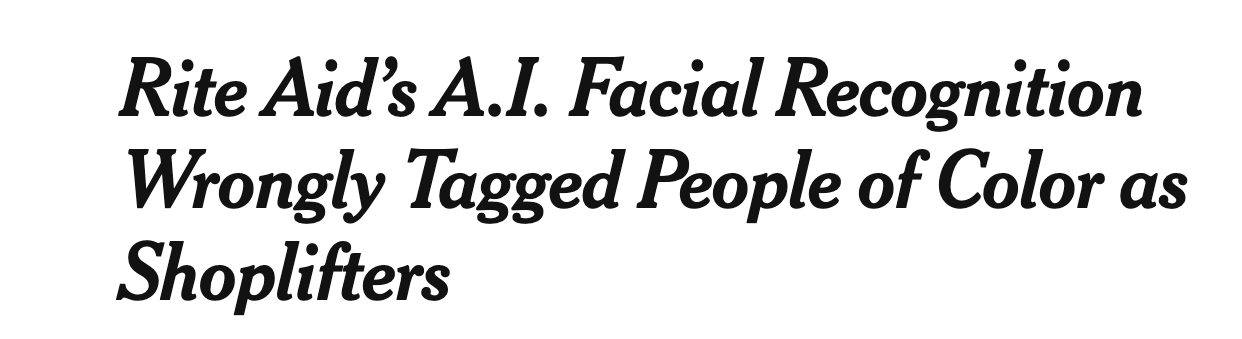 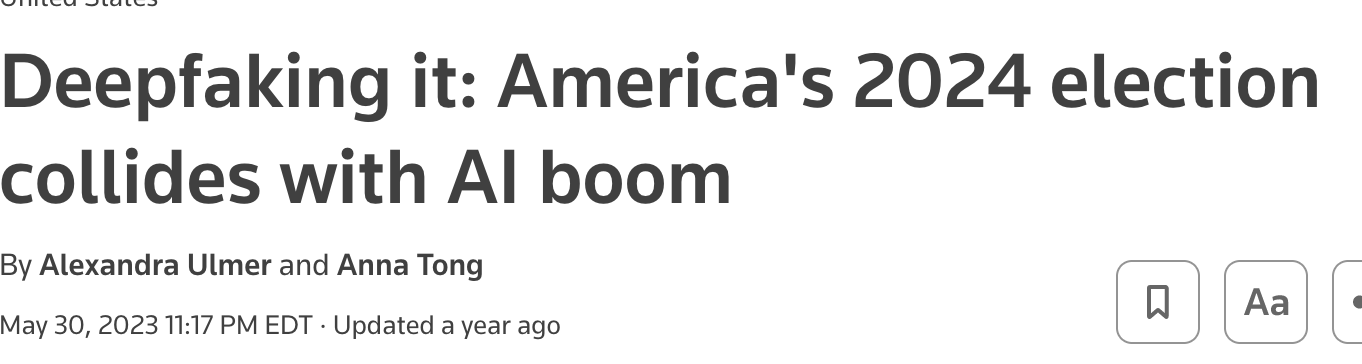 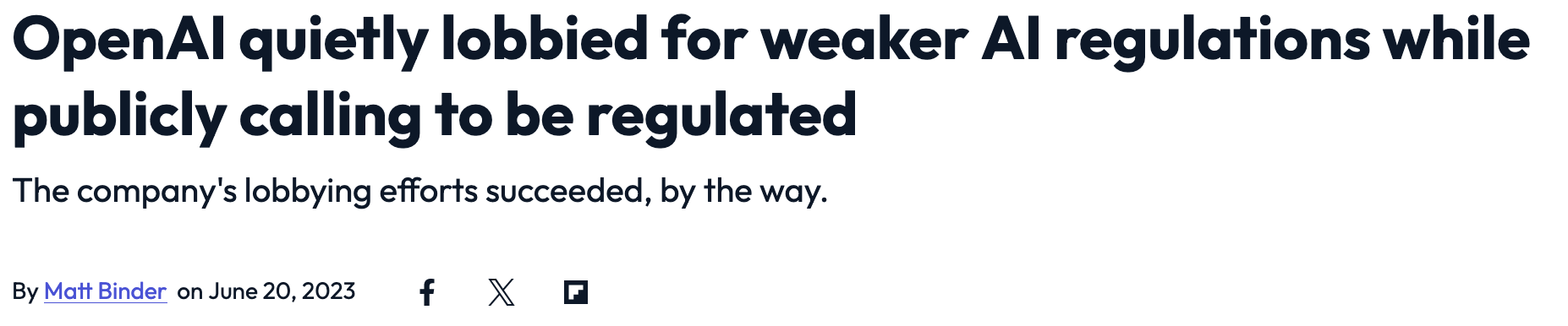 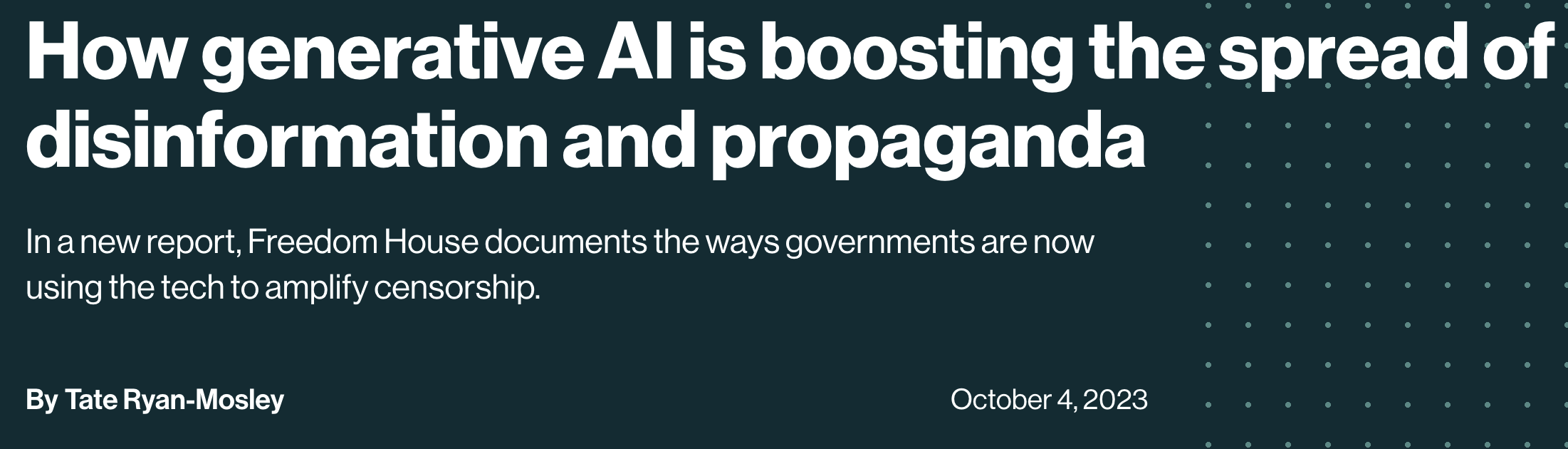 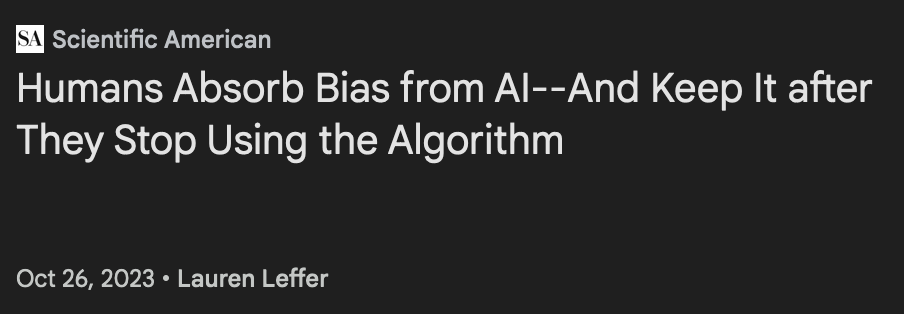 Lack of transparency 
Lack of oversight
data privacy
exacerbating and reproducing bias
Misinformation
plagiarism.
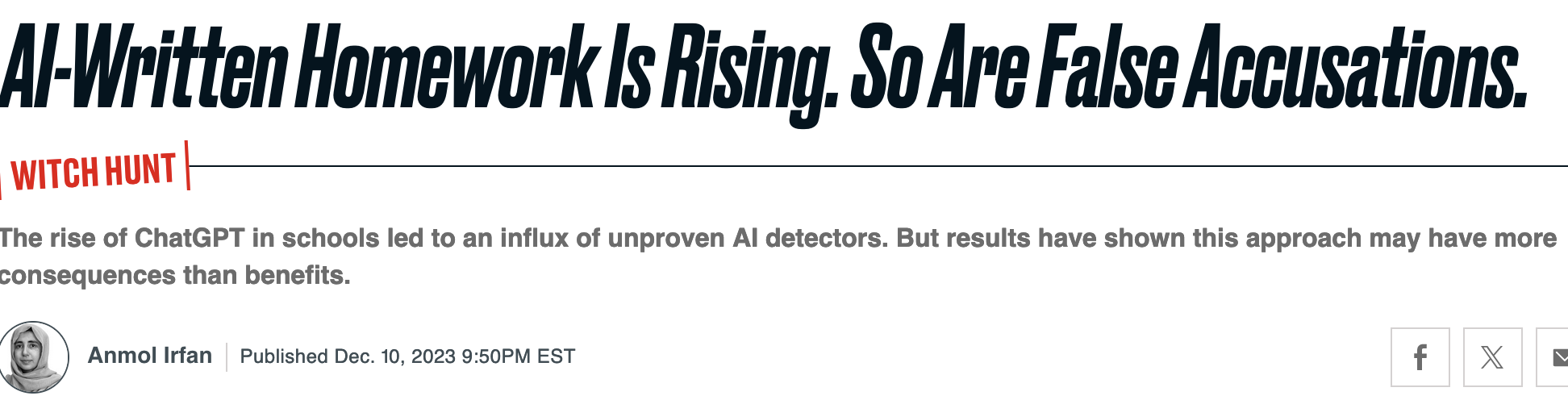 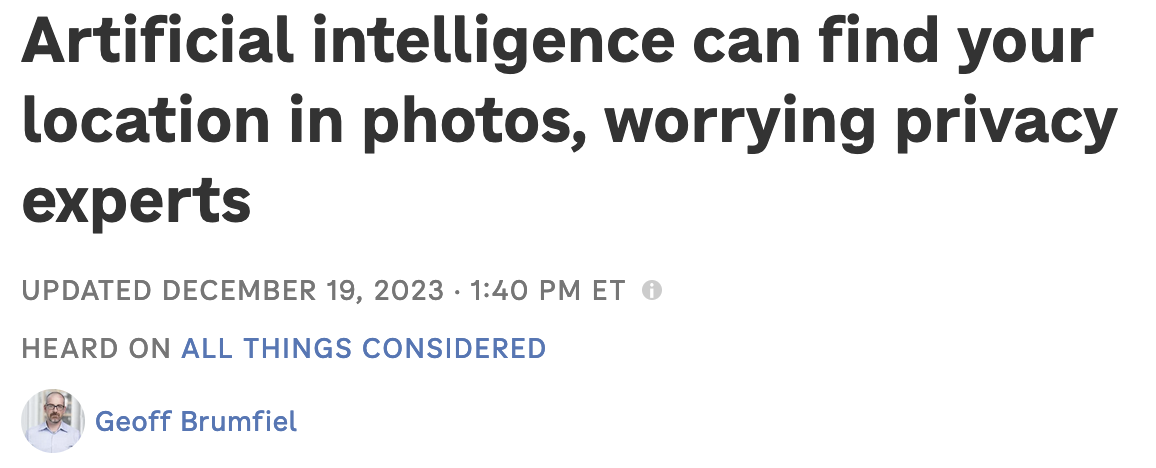 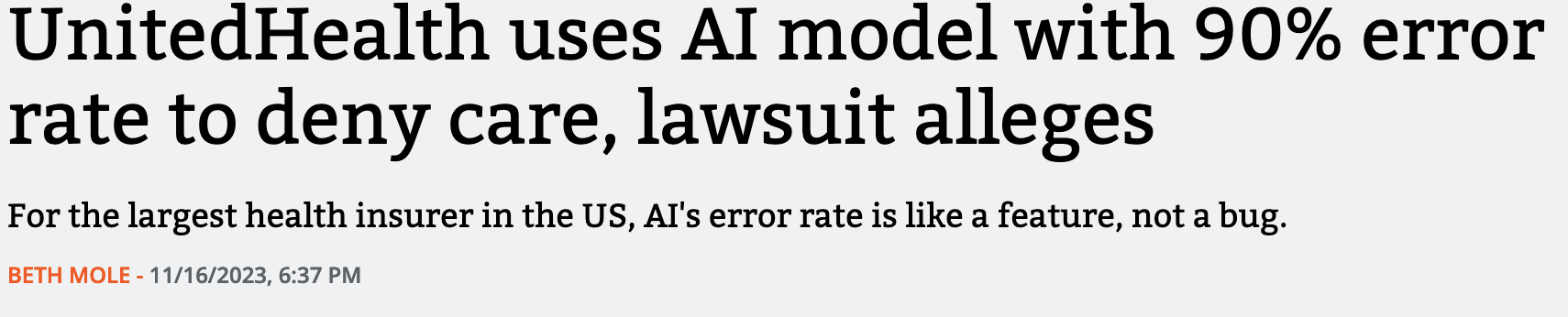 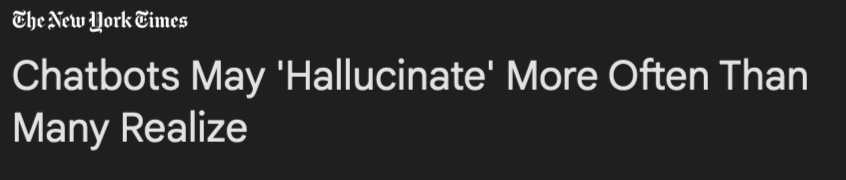 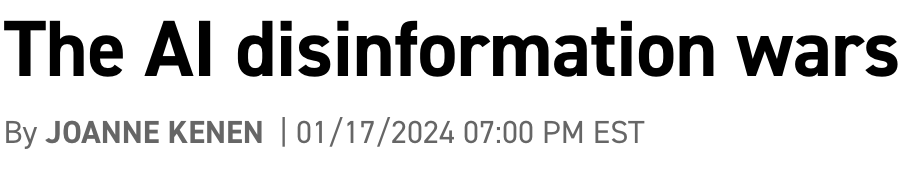 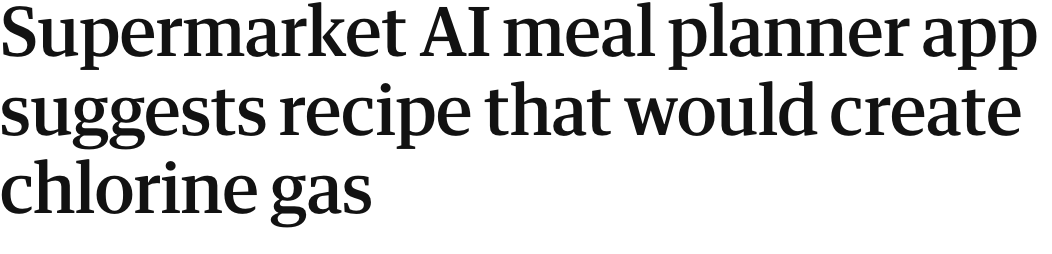 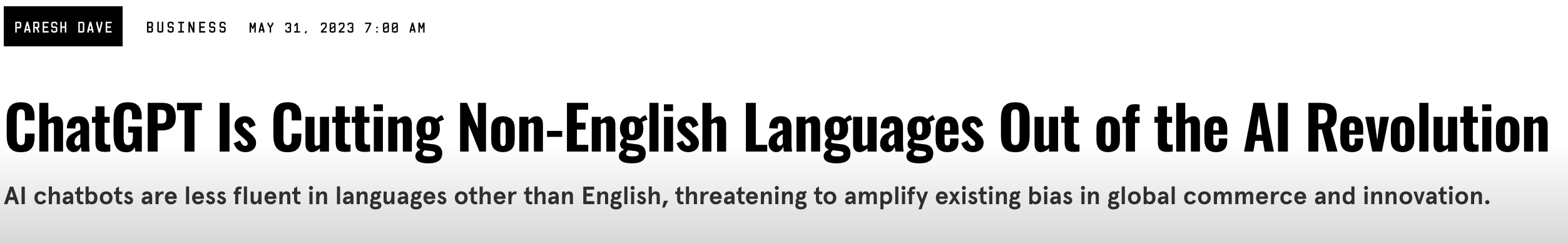 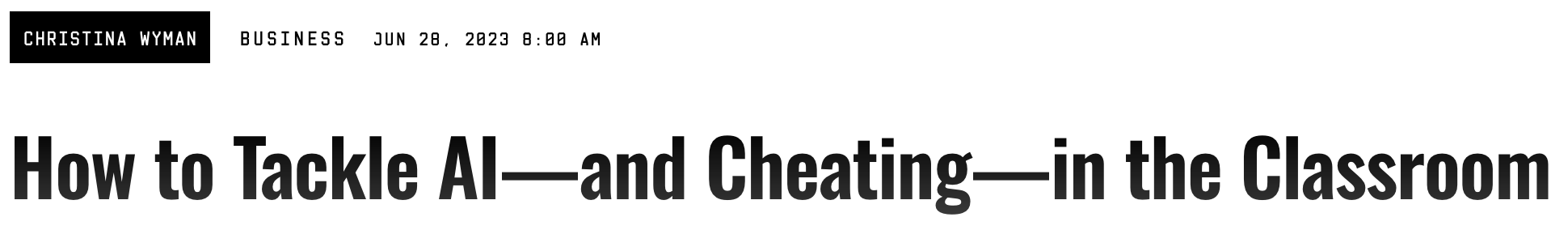 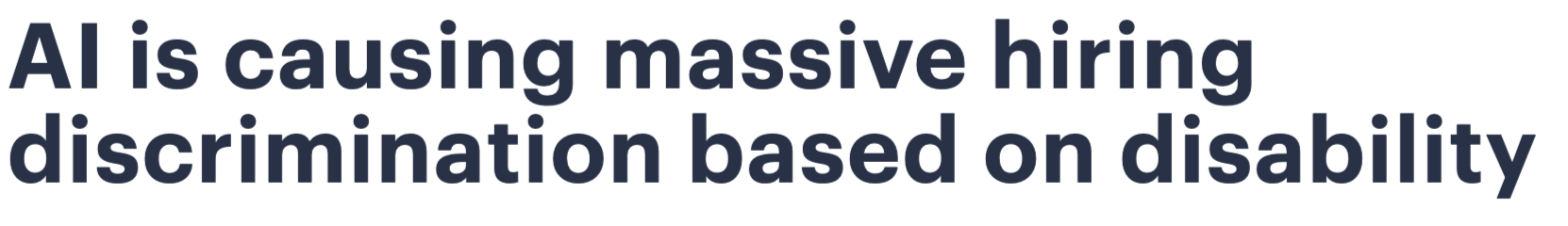 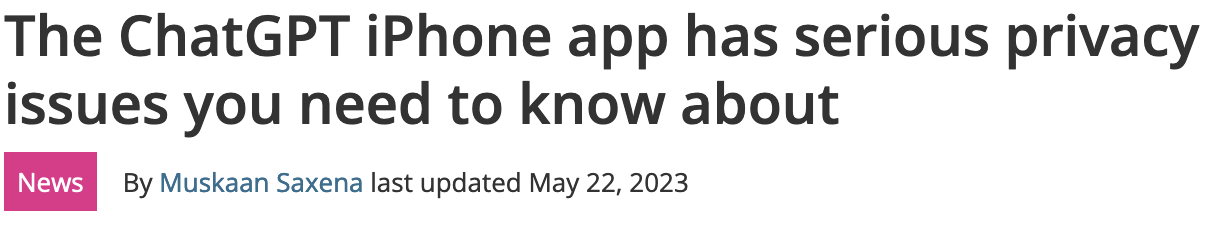 The Green Critique
Energy Use
Training
Training common NLP models est. to create 626,155lbs of CO2e (Strubell et al., 2019)
That’s nearly 5x what an average car generates in its lifetime
Inference Phase (when tools are deployed in the form we use, i.e. chat)
“the most energy- and carbon-intensive tasks are those that generate new content” (Luccioni et al., 2023)
Carbon footprint adds up fast with an est. 100 million active users on ChatGPT (Brandl, 2023)
The Green Critique
Water Use
“AI represents one of the most prominent & fastest expanding workloads in data centers” and that data centers are “extremely thirsty” (Li et al., 2023)
Training GPT-3 consumes 5.4 million litres of water, and it needs to ‘drink’ a 500ml bottle of water for every approx. 10-50 responses (Li et al., 2023)
The Green Critique
Rapid Growth
The computing power needed in large AI training runs has increased exponentially since 2012 with a 3.4 month doubling time (Amodei & Hernandez, 2018)
The first consideration, given scale of use (& growth trends), should be the environmental cost (Bender et a., 2021)
With rapidly growing computational demand, “energy usage and CO2e should be a key metric in evaluating models” (Patterson et al., 2021)
Generative AI like ChatGPT
Carbon & water intensive to train 
Carbon & water intensive to use
Computing power needed & scale of use continues to increase exponentially
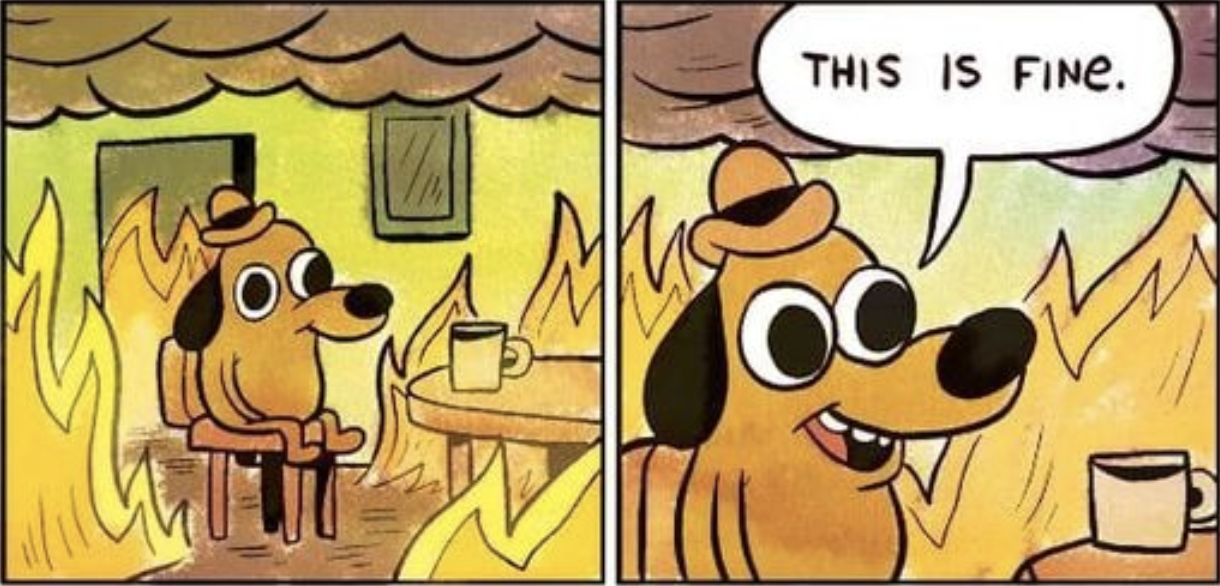 THIS IS BAD
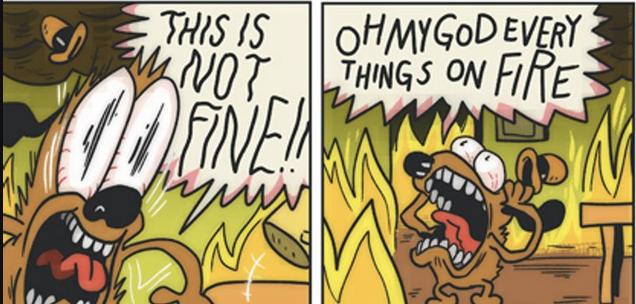 (This is Not Fine by KC Green https://thenib.com/this-is-not-fine/)
Let’s think about libraries for a second and not how much everything is on fire…
Libraries aren’t new to sustainability
The Green Library Movement
National & international advocacy for environmentalism & sustainability
The Green Library Movement
Roots in the 1990’s, see Antonelli’s The Green Library Movement: An Overview and Beyond (2008)
Encompasses activities such as, “building green library buildings, by greening existing library facilities, providing green library services, and embracing environmentally supportive and sustainable practices within the library.”
These should include working with green information systems, which are, “designed to minimize [greenhouse gas] GHG emissions throughout its lifecycle from content creation to distribution, access, use, and disposal” (Chowdhury, 2012).
The Green Library Movement; some outcomes
The Green Library Journal: Environmental Topics in the Information World (GLJ) first published in 1992 
Focus on educating for sustainability: Toolkit for academic libraries (Jankowska, 2014)
ALA’s Sustainability Round Table (SustainRT) morphed out of the Social Responsibilities Round Table’s Task Force on the Environment (TFOE) 
IFLA’s Statement on Libraries and Sustainable Development (2002)
UN’s Agenda 2030 Sustainable Development Goals (IFLA is an official partner)
ALA passed a resolution for the adoption of sustainability as a core value of librarianship at Midwinter 2019, and a resolution to achieve carbon neutrality for ALA conferences in June of 2021
Green Information Literacy‘green literacy’, ‘eco-literacy’, ‘environmental literacy’, ‘sustainability literacy’, ‘ecological literacy’
Green information literacy is “a set of conventional skills, as addressed in almost all information literacy definitions, which is expanded to include sustainable thinking” (p. 54). Where sustainable thinking is, “considering how our information behavior, information choices and information actions (search, use, and communicate) affect the environment” (Kurbanoğlu & Boustany, 2014, pp. 54-55)
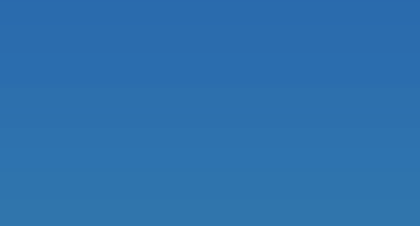 Critical Information Literacy must also be Green
If we consider green literacy a core element of critical information literacy, we should apply it to all information systems and tools we work with including AI.
(okay Amber, how are we going to do that though)
What should or can we do?
“instruction sessions can embrace green operations and practices. It is about using resources (materials and energy) prudently and reducing carbon footprints (the amount of greenhouse gases) produced during instructional activities” (Kurbanoğlu & Boustany, 2014, p. 55). 
Integrate sustainable thinking, “making users conscious about how to go green while searching, selecting, using and communicating information” (p. 55) 

“reducing the ecological footprint of our information behavior, choices and actions is possible by developing sustainable thinking skills as part of our information literacy skills repertoire” (p. 56)
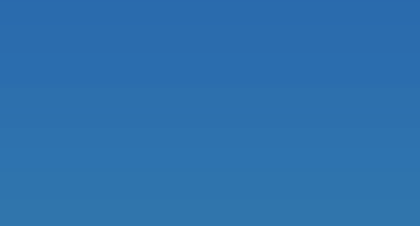 Why are we using AI like ChatGPT at all???
(no seriously, why)
Isn’t it ironic that you’re at an in-person conference?
yes
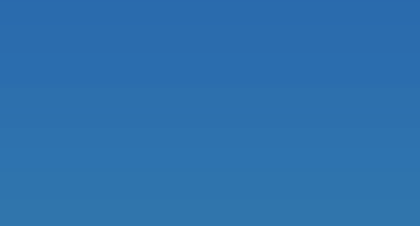 Conclusion or tl;dr
assumption of use/dominance of AI is frustrating 
there are extreme environmental impacts 
Green information literacy ought to be an integral element of critical information literacy
maybe we should all just say no to using AI (insofar as it is in our power to do so)
Bibliography (for the headlines on my common critiques/concerns page)
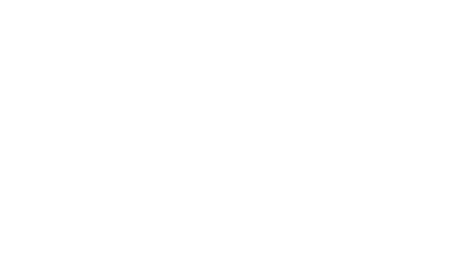 Binder, M. (2023, June 20). OpenAI quietly lobbied for weaker AI regulations while publicly calling to be regulated. Mashable. https://mashable.com/article/openai-weaken-ai-regulation-eu-lobbying
Chatbots May ‘Hallucinate’ More Often Than Many Realize—The New York Times. (n.d.). Retrieved April 29, 2024, from https://www.nytimes.com/2023/11/06/technology/chatbots-hallucination-rates.html
Dave, P. (n.d.). ChatGPT Is Cutting Non-English Languages Out of the AI Revolution. Wired. Retrieved April 29, 2024, from https://www.wired.com/story/chatgpt-non-english-languages-ai-revolution/
Deepfaking it: America’s 2024 election collides with AI boom | Reuters. (n.d.). Retrieved April 29, 2024, from https://www.reuters.com/world/us/deepfaking-it-americas-2024-election-collides-with-ai-boom-2023-05-30/
Geoff Brumfie, (2023, December 19). Artificial intelligence can find your location in photos, worrying privacy experts. NPR. https://www.npr.org/2023/12/19/1219984002/artificial-intelligence-can-find-your-location-in-photos-worrying-privacy-expert
How generative AI is boosting the spread of disinformation and propaganda. (n.d.). MIT Technology Review. Retrieved April 29, 2024, from https://www.technologyreview.com/2023/10/04/1080801/generative-ai-boosting-disinformation-and-propaganda-freedom-house/
Humans Absorb Bias from AI--And Keep It after They Stop Using the Algorithm | Scientific American. (n.d.). Retrieved April 29, 2024, from https://www.scientificamerican.com/article/humans-absorb-bias-from-ai-and-keep-it-after-they-stop-using-the-algorithm/
Irfan, A. (2023, December 11). AI-Written Homework Is Rising. So Are False Accusations. The Daily Beast. https://www.thedailybeast.com/ai-written-homework-is-rising-so-are-false-accusations
Kenen, J. (2024, April 26). The AI disinformation wars. POLITICO. https://www.politico.com/newsletters/politico-nightly/2024/01/17/the-ai-disinformation-wars-00136232
McClure, T. (2023, August 10). Supermarket AI meal planner app suggests recipe that would create chlorine gas. The Guardian. https://www.theguardian.com/world/2023/aug/10/pak-n-save-savey-meal-bot-ai-app-malfunction-recipes
Mole, B. (2023, November 16). UnitedHealth uses AI model with 90% error rate to deny care, lawsuit alleges. Ars Technica. https://arstechnica.com/health/2023/11/ai-with-90-error-rate-forces-elderly-out-of-rehab-nursing-homes-suit-claims/
M. S. (2023, May 22). The ChatGPT iPhone app has serious privacy issues you need to know about. TechRadar. https://www.techradar.com/news/that-chatgpt-iphone-app-has-serious-privacy-issues-you-need-to-know-about
Rite Aid’s A.I. Facial Recognition Wrongly Tagged People of Color as Shoplifters—The New York Times. (n.d.). Retrieved April 29, 2024, from https://www.nytimes.com/2023/12/21/business/rite-aid-ai-facial-recognition.html
Sarah Roth and Becca Delbos, O. C. (2024, April 8). AI is causing massive hiring discrimination based on disability [Text]. The Hill. https://thehill.com/opinion/technology/4576649-ai-is-causing-massive-hiring-discrimination-based-on-disability/
What Is Natural Language Processing? | IBM. (n.d.). Retrieved April 29, 2024, from https://www.ibm.com/topics/natural-language-processing
Wyman, C. (n.d.). How to Tackle AI—and Cheating—In the Classroom. Wired. Retrieved April 29, 2024, from https://www.wired.com/story/how-to-tackle-ai-and-cheating-in-schools-classroom/
Bibliography (for the whole presentation/proceedings)
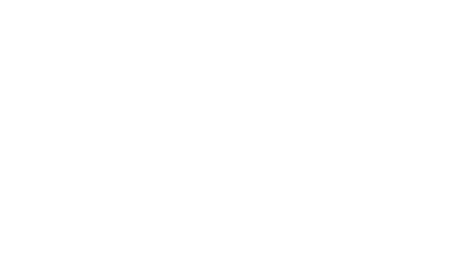 Amodei, D., & Hernandez, D. (2018). AI and compute. Retrieved April 25, 2024, from https://openai.com/research/ai-and-compute
Antonelli, M. (2008). The Green Library Movement: An Overview and Beyond. Electronic Green Journal, 1(27). https://doi.org/10.5070/G312710757
Bender, E. M., Gebru, T., McMillan-Major, A., & Shmitchell, S. (2021). On the Dangers of Stochastic Parrots: Can Language Models Be Too Big? 🦜. Proceedings of the 2021 ACM Conference on Fairness, Accountability, and Transparency, 610–623. https://doi.org/10.1145/3442188.3445922
Brandl, R. (2023, February 15). ChatGPT Statistics and User Numbers 2024—OpenAI Chatbot. Tooltester. https://www.tooltester.com/en/blog/chatgpt-statistics/
Broussard, M. (2018). Artificial Unintelligence: How Computers Misunderstand the World. MIT Press. http://ebookcentral.proquest.com/lib/gvsu/detail.action?docID=5355856
Chowdhury, G. (2012). Building environmentally sustainable information services: A green is research agenda: Journal of the American Society for Information Science & Technology. Journal of the American Society for Information Science & Technology, 63(4), 633–647. https://doi.org/10.1002/asi.21703
Drabinski, E. & Tewell, E. (2024). Critical Information Literacy. In The International Encyclopedia of Media Literacy (eds R. Hobbs and P. Mihailidis). https://doi.org/10.1002/9781118978238.ieml0042
Elkington, J. (1998). Cannibals with Forks: The Triple Bottom Line of 21st Century Business. John Wiley & Sons, Ltd. http://ebookcentral.proquest.com/lib/gvsu/detail.action?docID=100934
Fiesler, C. (2023). AI Ethics & Policy News—Google Sheets. (n.d.). Retrieved April 24, 2024, from https://docs.google.com/spreadsheets/d/11Ps8ILDHH-vojJGyIx7CcaoB5l1mBRHy3OQAgWkm0W4/edit#gid=0
Hauke, P. (2018). From Information Literacy to Green Literacy: Training Librarians as Trainers for Sustainability Literacy. Retrieved April 20, 2024, from https://library.ifla.org/id/eprint/2147/1/116-hauke-en.pdf 
IFLA, (2002). Statement on Libraries and Sustainable Development. Retrieved April 23, 2024 from https://www.ifla.org/publications/statement-on-libraries-and-sustainable-development-august-2002/ 
Jankowska, M. A., (2014). Focus on educating for sustainability: Toolkit for academic libraries. Sacramento, CA : Library Juice Press. http://archive.org/details/focusoneducating0000unse
Knowledge Partners for Sustainable Development: IFLA Joins SDG 17 Event at United Nations. (2019). IFLA. Retrieved April 24, 2024, from https://www.ifla.org/news/knowledge-partners-for-sustainable-development-ifla-joins-sdg-17-event-at-united-nations/
Kurbanoğlu, S., & Boustany, J. (2014). From Green Libraries to Green Information Literacy. In S. Kurbanoğlu, S. Špiranec, E. Grassian, D. Mizrachi, & R. Catts (Eds.), Information Literacy. Lifelong Learning and Digital Citizenship in the 21st Century (pp. 47–58). Springer International Publishing. https://doi.org/10.1007/978-3-319-14136-7_6
Li, P., Yang, J., Islam, M. A., & Ren, S. (2023). Making AI Less “Thirsty”: Uncovering and Addressing the Secret Water Footprint of AI Models (arXiv:2304.03271). arXiv. http://arxiv.org/abs/2304.03271
Library, A. L. A. (n.d.). LibGuides: Sustainability and Libraries: ALA and Sustainability. Retrieved April 23, 2024, from https://libguides.ala.org/SustainableLibraries/sustainability
Luccioni, A., Jernite, Y., & Strubell, E. (2023, November 28). Power Hungry Processing: Watts Driving the Cost of AI Deployment? https://www.semanticscholar.org/paper/Power-Hungry-Processing%3A-Watts-Driving-the-Cost-of-Luccioni-Jernite/9eb476cd15becf02163d6f3dab75d207eed52214
McBride, B. B., Brewer, C. A., Berkowitz, A. R., & Borrie, W. T. (2013). Environmental literacy, ecological literacy, ecoliteracy: What do we mean and how did we get here? Ecosphere, 4(5), art67. https://doi.org/10.1890/ES13-00075.1
Mole, B. (2023, November 16). UnitedHealth uses AI model with 90% error rate to deny care, lawsuit alleges. Ars Technica. https://arstechnica.com/health/2023/11/ai-with-90-error-rate-forces-elderly-out-of-rehab-nursing-homes-suit-claims/
Narayanan Venkit, P., Srinath, M., & Wilson, S. (2023). Automated Ableism: An Exploration of Explicit Disability Biases in Sentiment and Toxicity Analysis Models. Proceedings of the 3rd Workshop on Trustworthy Natural Language Processing (TrustNLP 2023), 26–34. https://doi.org/10.18653/v1/2023.trustnlp-1.3
Patterson, D., Gonzalez, J., Le, Q., Liang, C., Munguia, L.-M., Rothchild, D., So, D., Texier, M., & Dean, J. (2021). Carbon Emissions and Large Neural Network Training. https://doi.org/10.48550/arXiv.2104.10350 
Salazar, L. R., Peeples, S. F., & Brooks, M. E. (2024). Generative AI Ethical Considerations and Discriminatory Biases on Diverse Students Within the Classroom. In The Role of Generative AI in the Communication Classroom (pp. 191–213). IGI Global. https://doi.org/10.4018/979-8-3693-0831-8.ch010
Stahl, B. C., & Eke, D. (2024). The ethics of ChatGPT – Exploring the ethical issues of an emerging technology. International Journal of Information Management, 74, 102700. https://doi.org/10.1016/j.ijinfomgt.2023.102700
Strubell, E., Ganesh, A., & McCallum, A. (2019). Energy and Policy Considerations for Deep Learning in NLP (arXiv:1906.02243). arXiv. http://arxiv.org/abs/1906.02243
Tewell, E. (2016). Toward the Resistant Reading of Information: Google, Resistant Spectatorship, and Critical Information Literacy. Portal: Libraries and the Academy, 16(2), 289–310. https://doi.org/10.1353/pla.2016.0017
UNEP (2015) Options for decoupling economic growth from water use and water pollution. Report of the International Resource Panel Working Group on Sustainable Water Management. https://www.resourcepanel.org/reports/options-decoupling-economic-growth-water-use-and-water-pollution